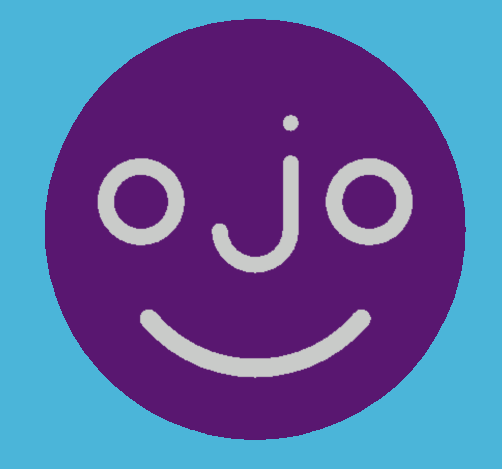 ojo
The Dyslexia Glasses
Leo Liu     Andrew Qu     Jeffrey Sun
2
The Team
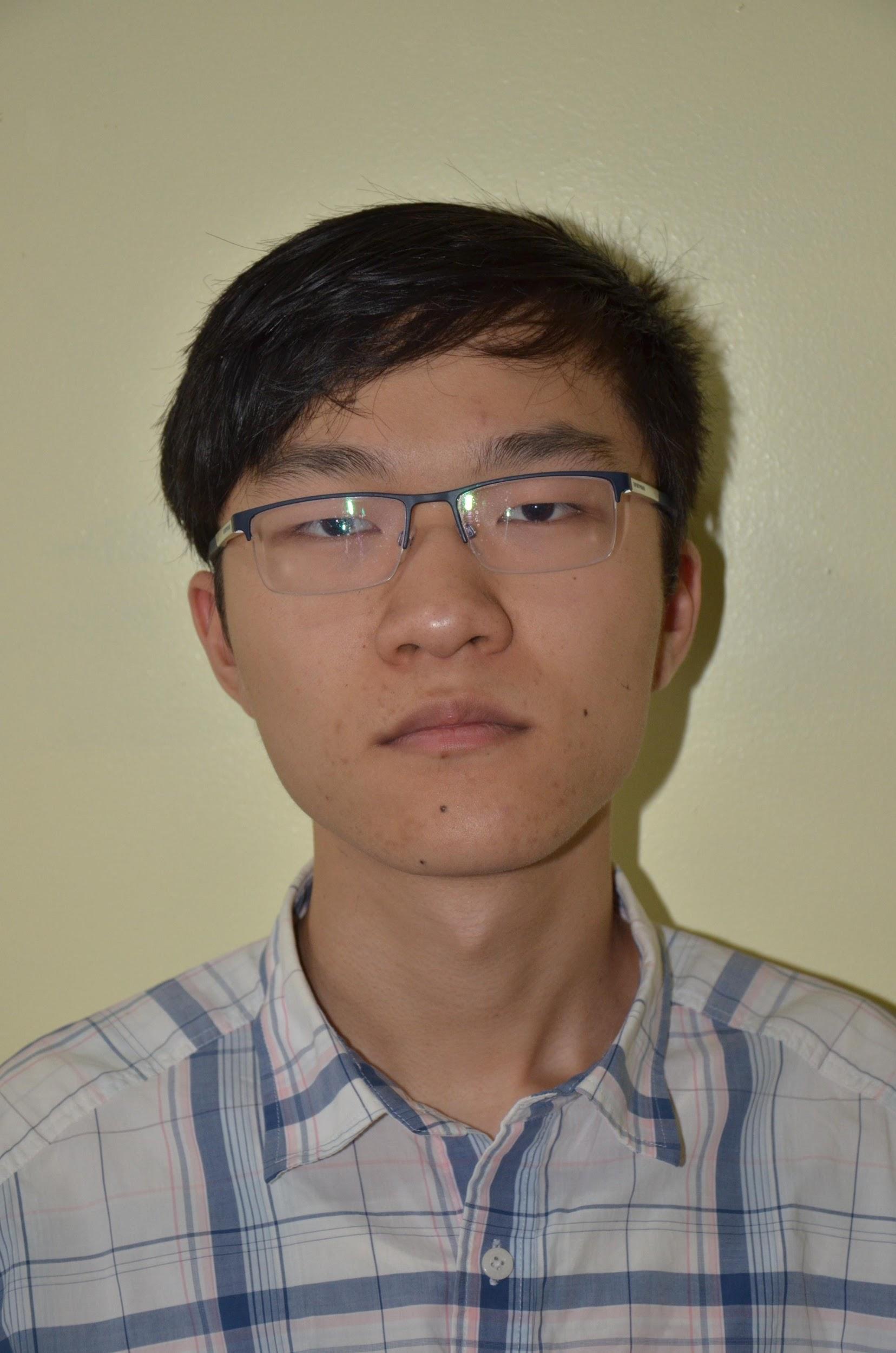 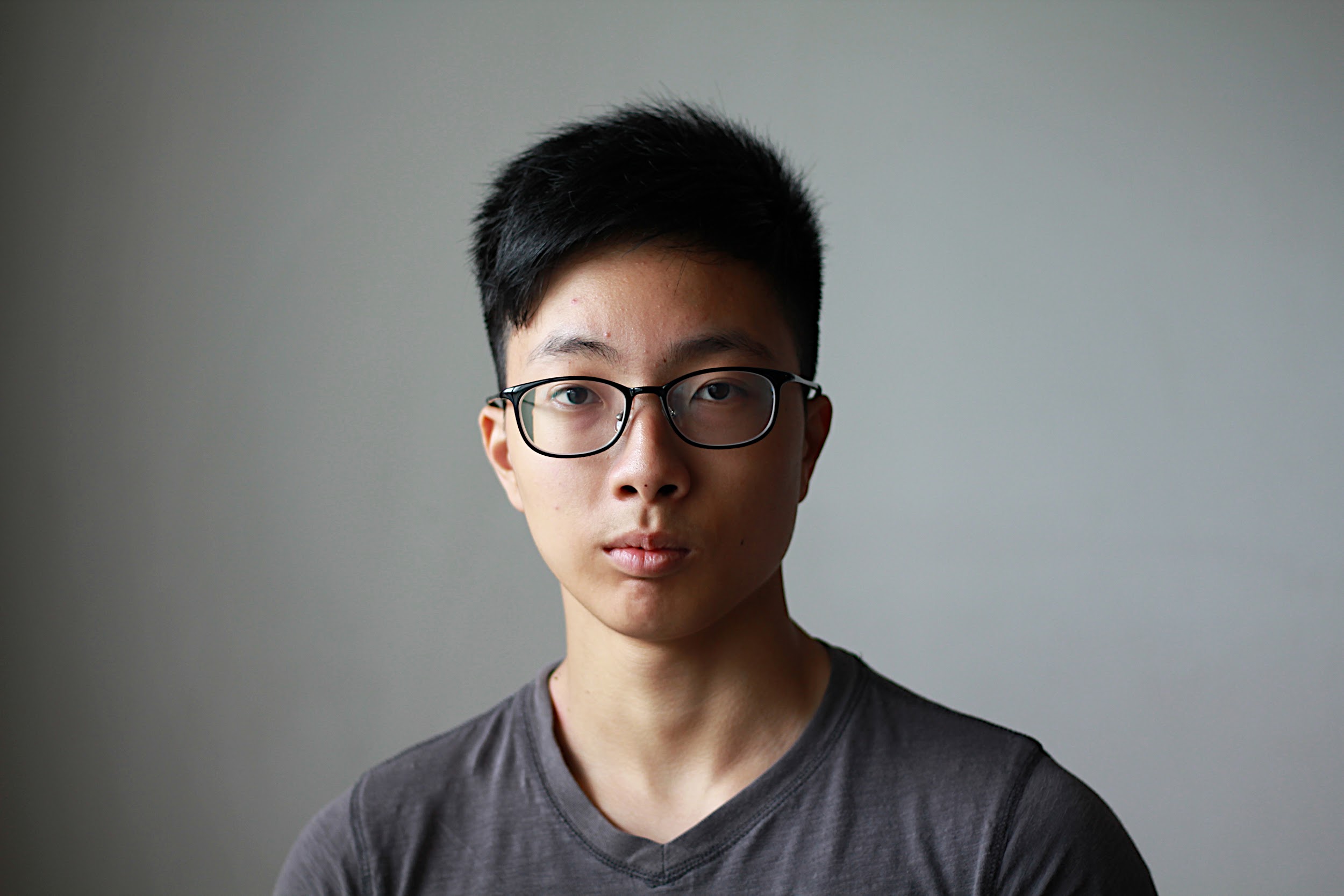 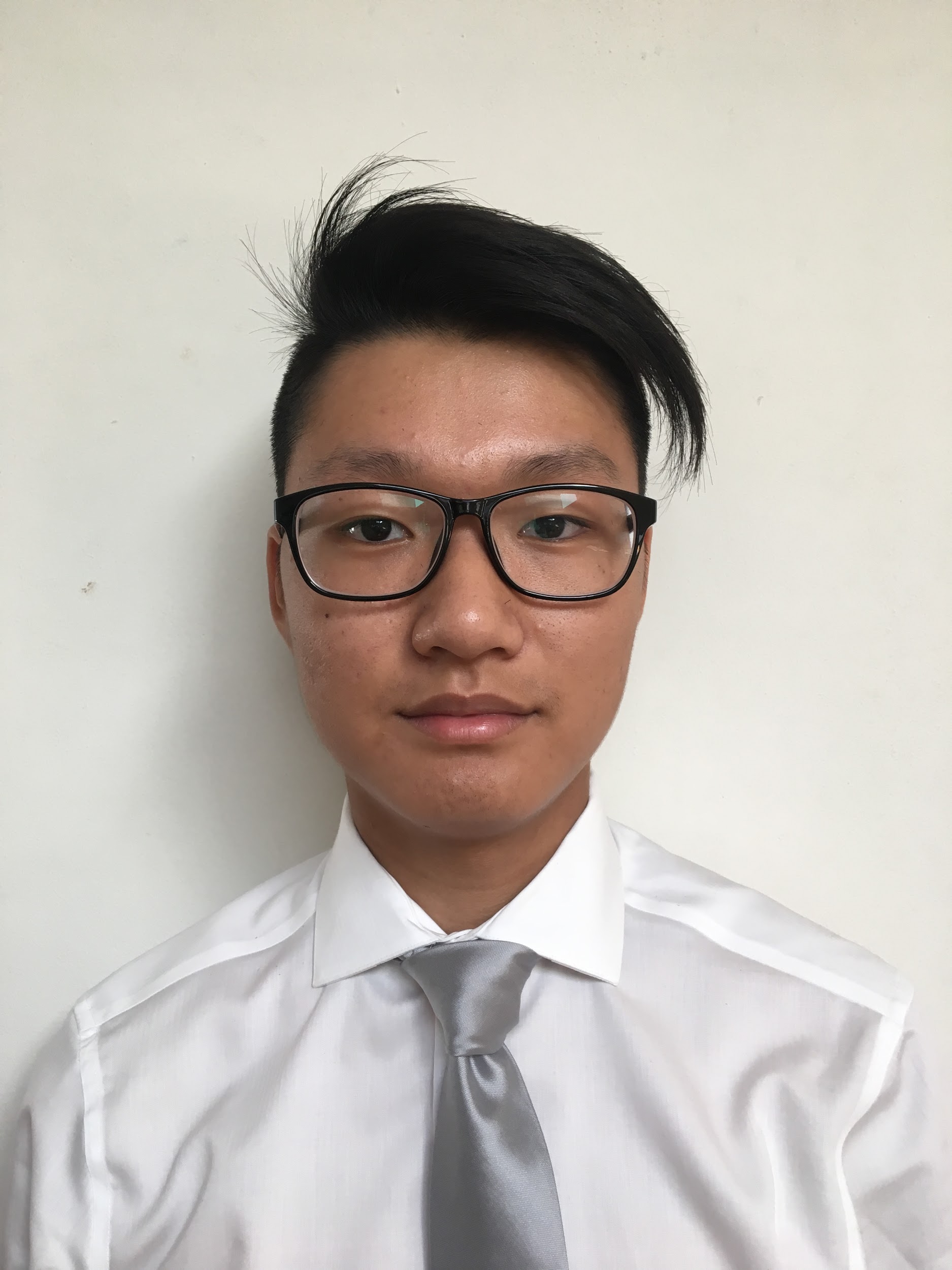 Leo Liu
Software Developer
BS Computer Science
Andrew Qu
Software Developer
BS Computer Science
Jeffrey Sun
Lead CAD
BS Mechanical Engineering
3
1.
Why Dyslexia?
4
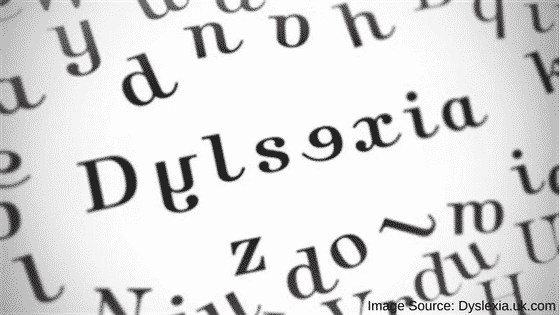 DYSLEXIA
Affects up to 15% of Americans (43.5 Million)
Less than 1/3 of the children with dyslexia receive educational services
Reading impairment due to text “moving”
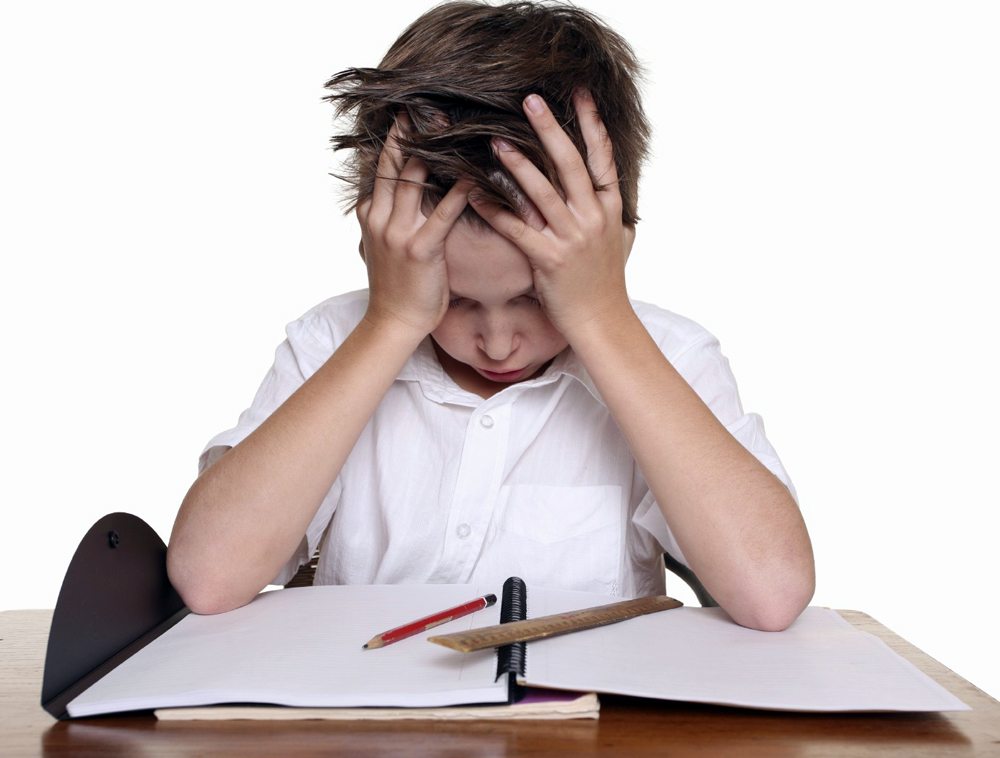 5
2.
What can be done?
6
SPECIALIZED FONT
OpenDyslexic 3
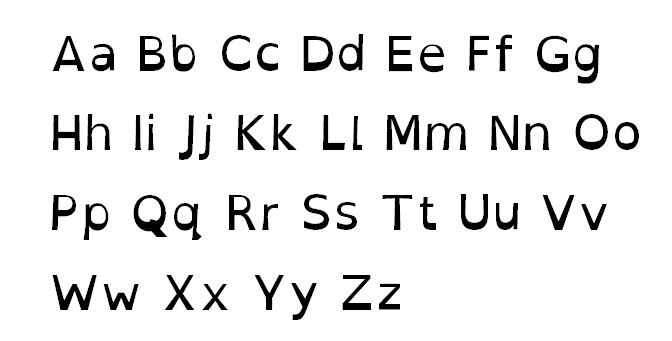 Heavier bottoms
Wider openings
More spacing
More distinction
7
But few books are actually printed in this font
8
APP DEVELOPMENT
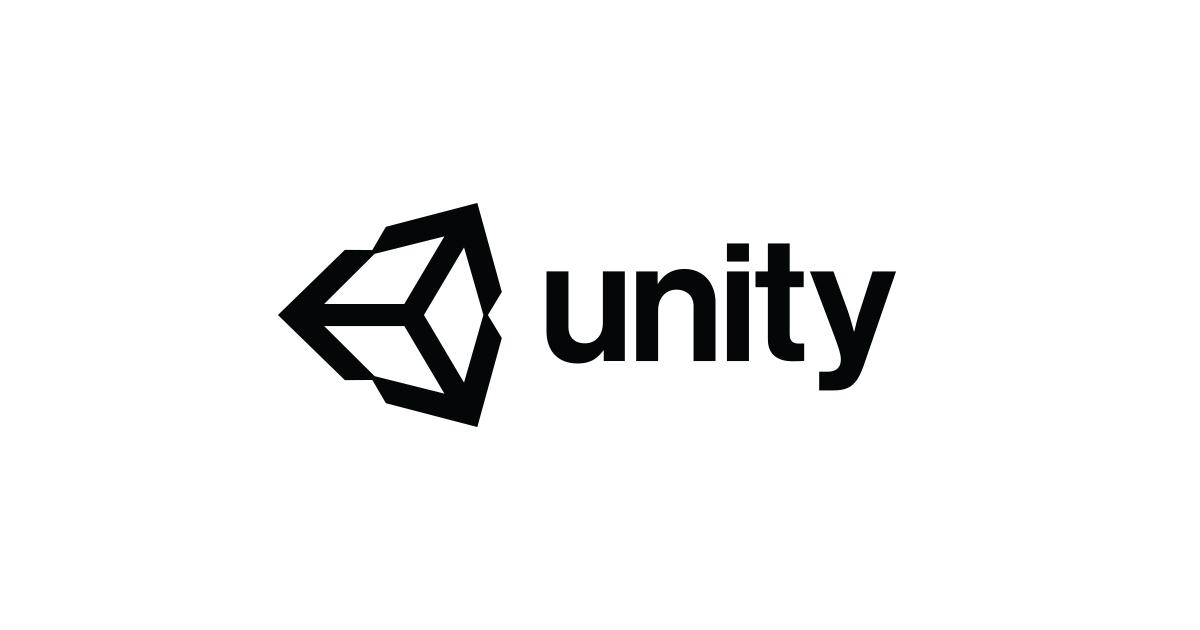 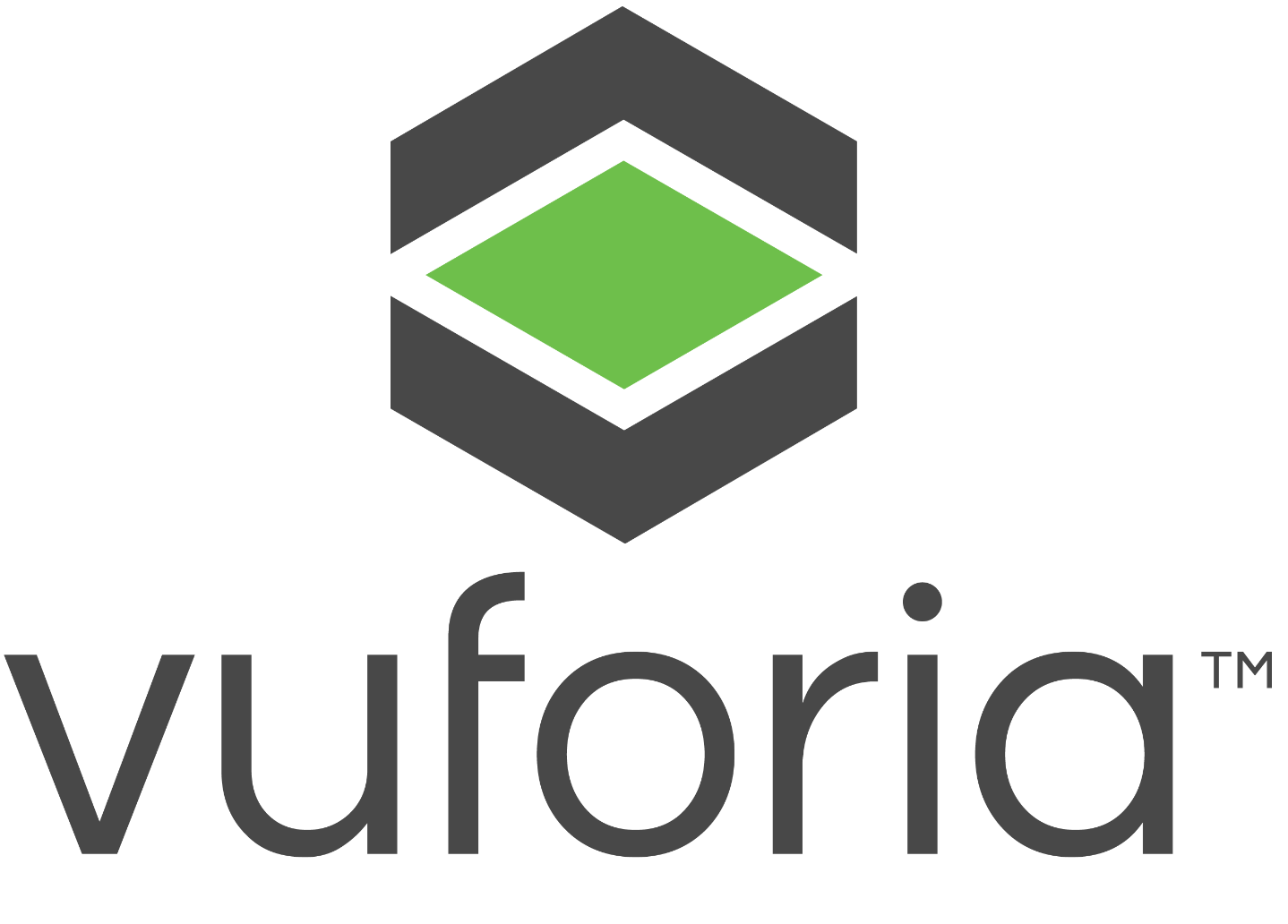 9
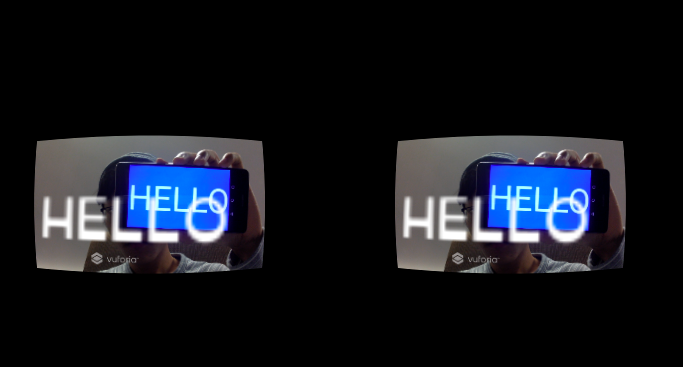 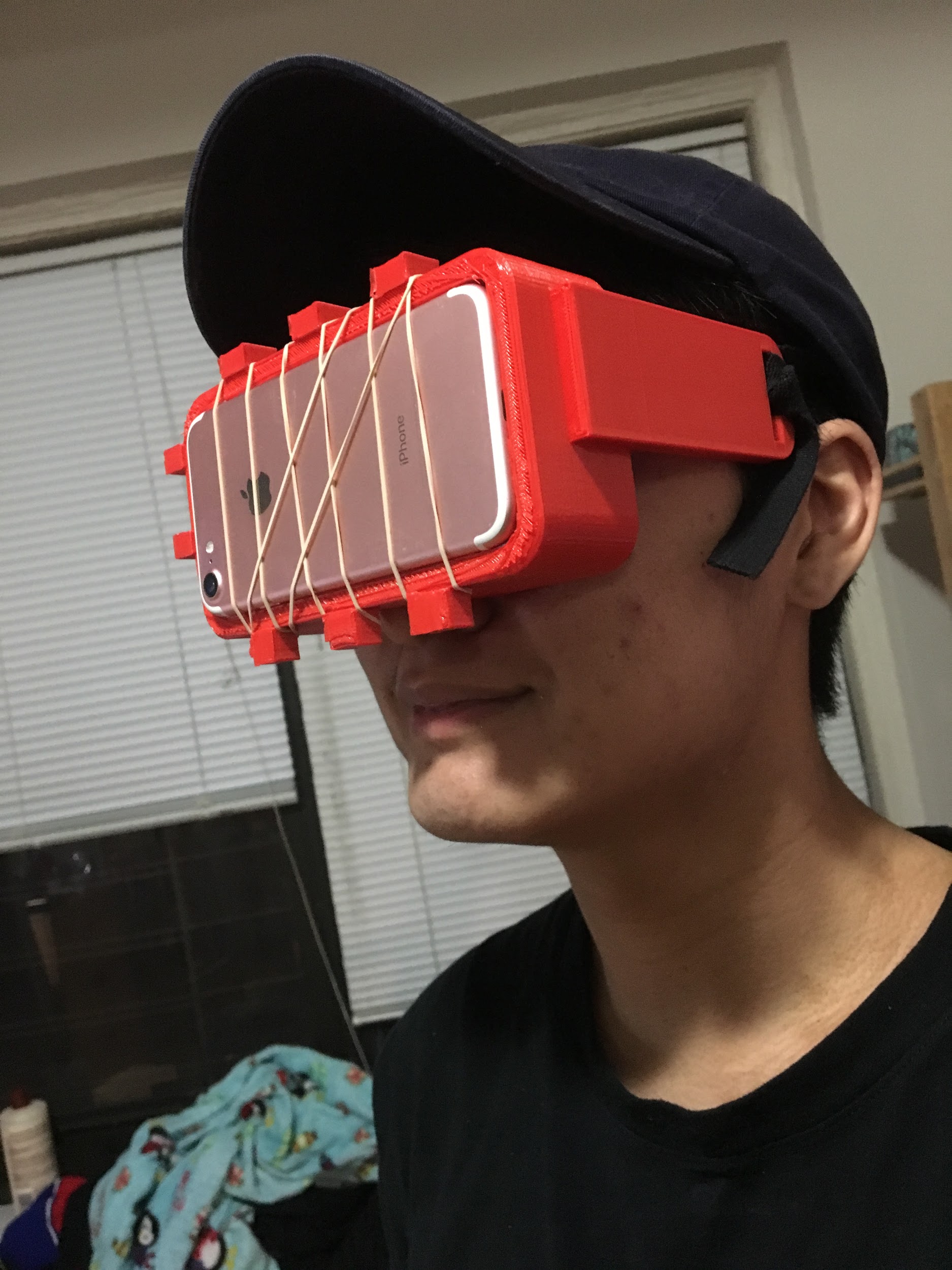 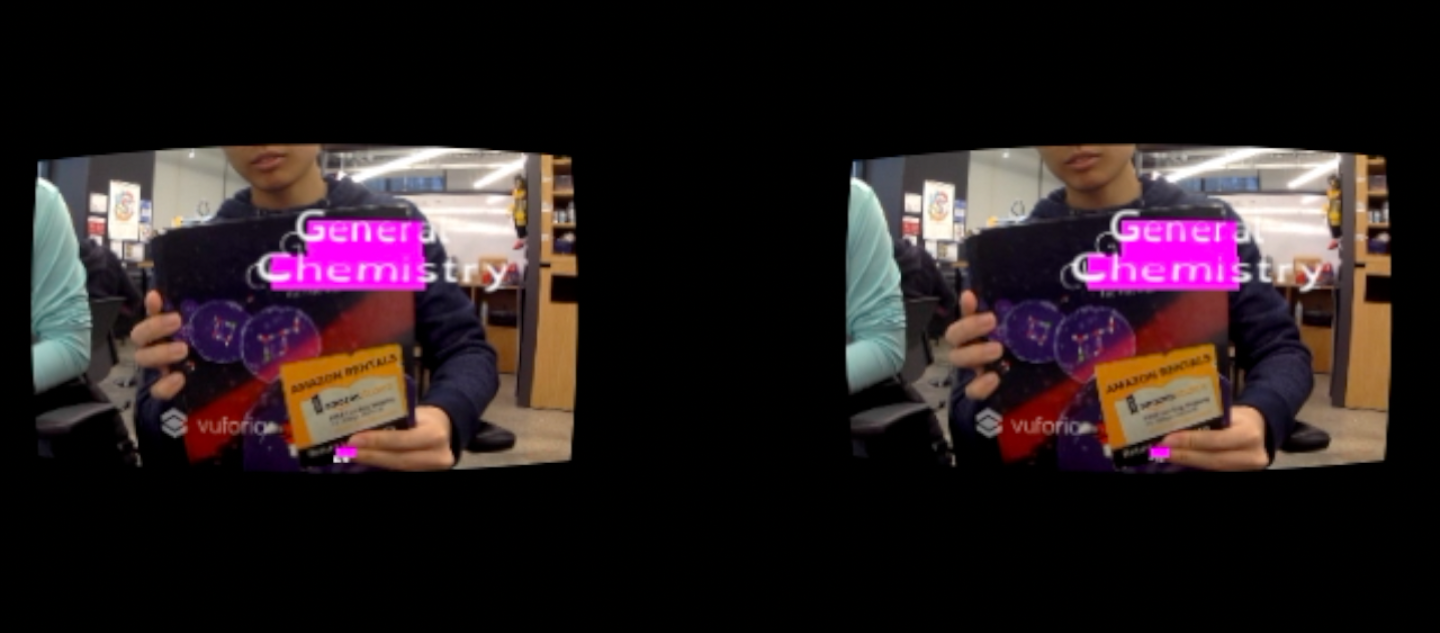 10
3.
Future Goals
11
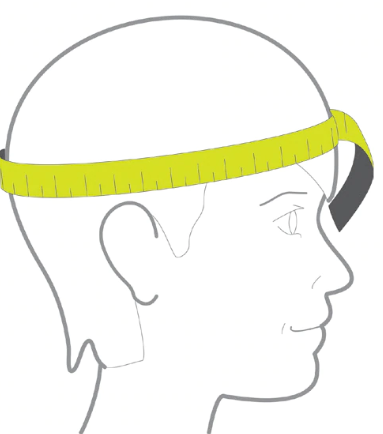 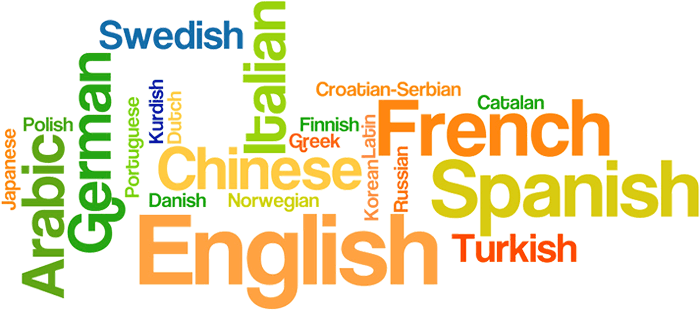 12
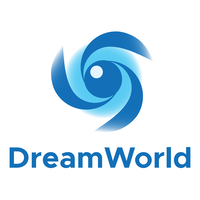 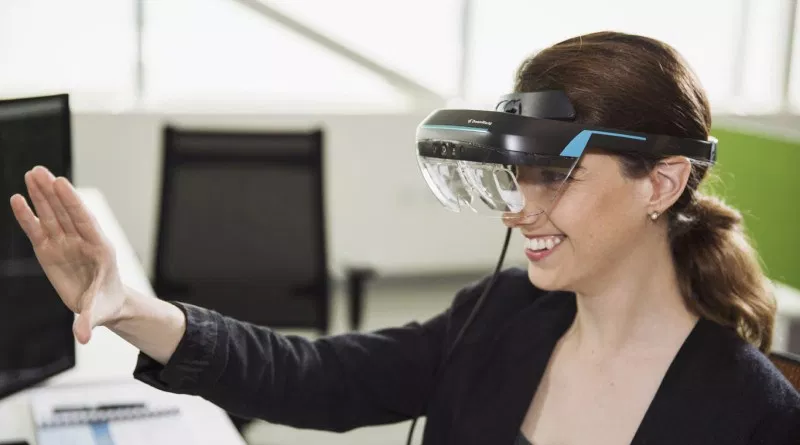 13
14
THANK YOU!
Questions?